The medium is the message
Marshall Mcluhan
Medium
Message
Content
       Images
TEXT
Different Medias Have Different Levelsof Belief
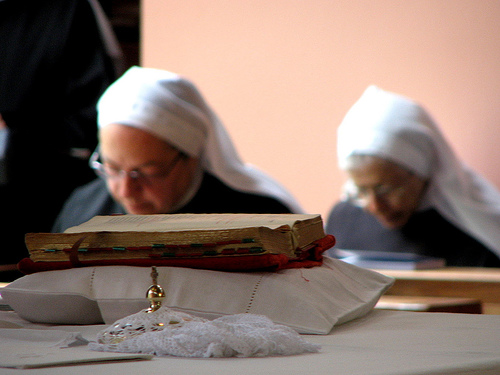 Certain medias are easier to absorb than others
Content is irrelevant
Less Physical, more visual
Media changes our perception.
Media is the extension of people
The medium is the message